Fynbos Guest Farm
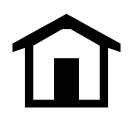 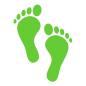 Owl Cottage
Labyrinth
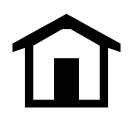 Donkeys
Hike 1: 1,2 km
Francolin Cottage
Horses
Goats
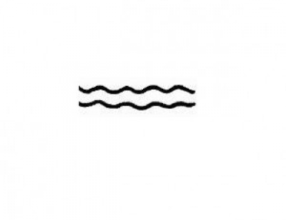 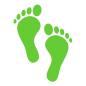 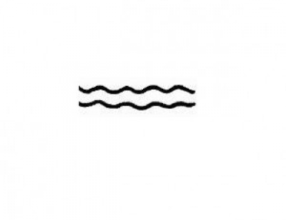 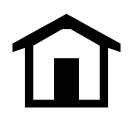 Site 5
Site 9
Emus
Site 4
Site  6
Guinea Fowl Cottage
Site 1
Sheep
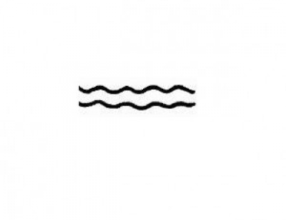 Toilets
Site 2
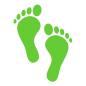 Site 3
Camp Site 7 & 8
Goats
Pigs
Llamas/ Alpacas
Plunge Pool lapa
Children’s Jungle Gym
Main Farm House
Springbok / Ostrich
Aviaries
Hike 2: 1,6 km
Stables
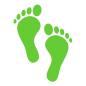 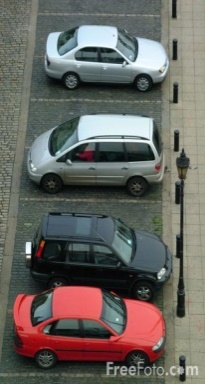 Zebra / Springbok / Ostriches
Day Visitor Parking
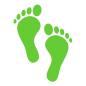 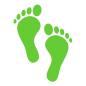 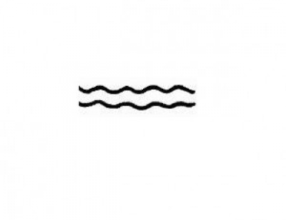 Things to do and experience in our valley of abundance
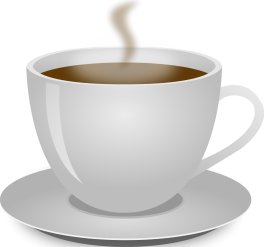 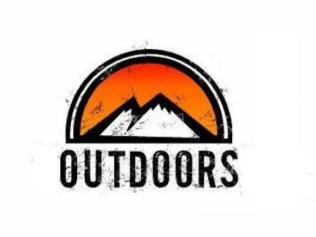 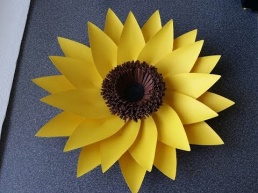